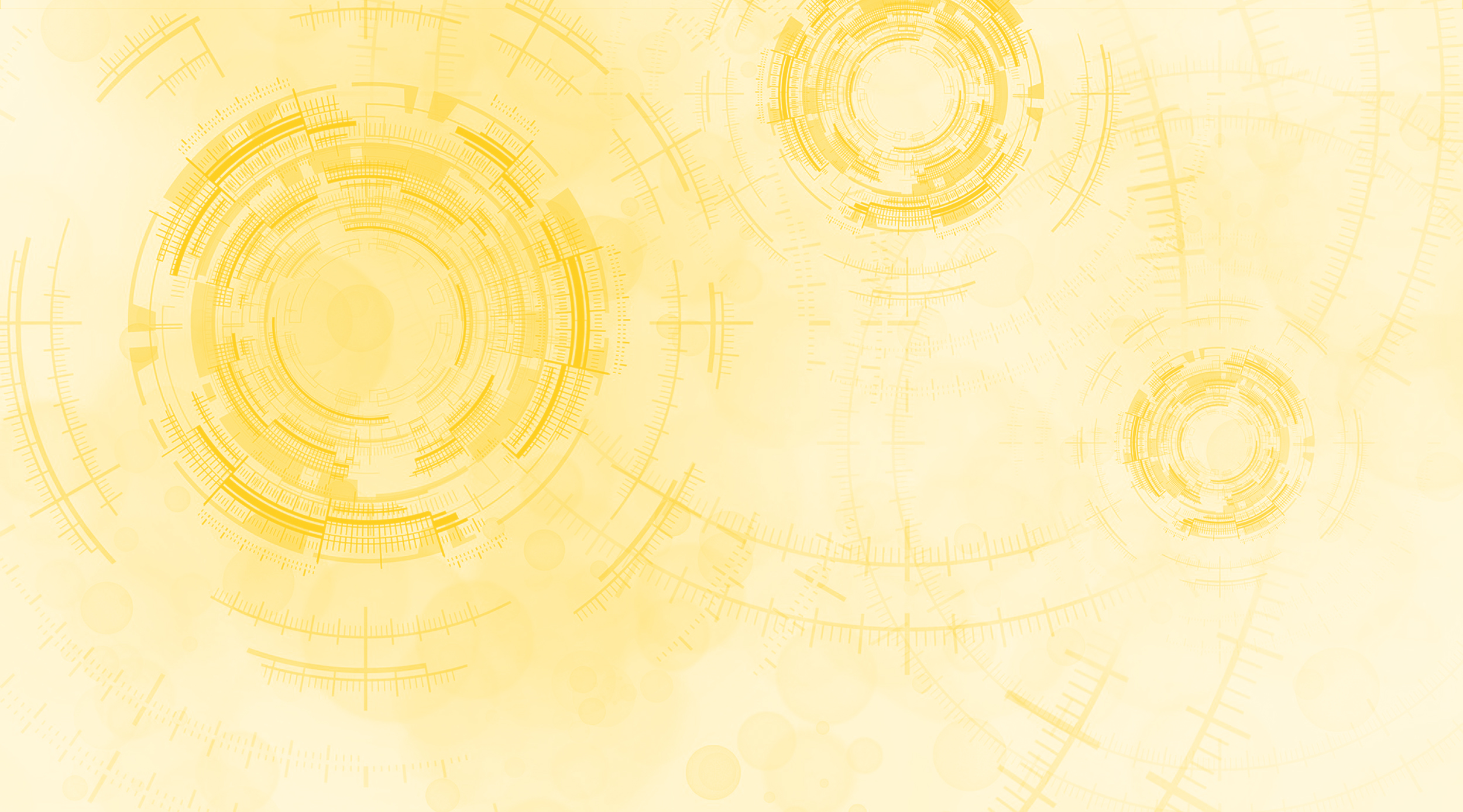 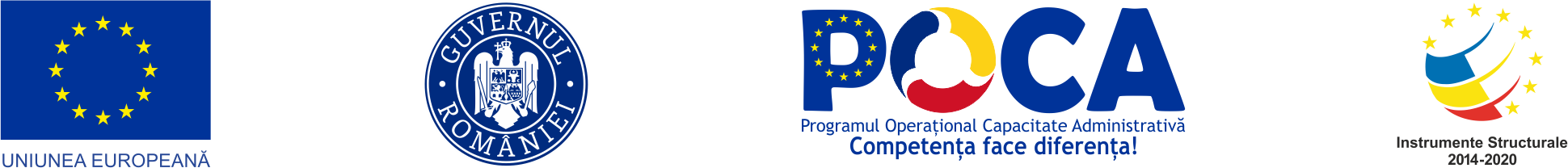 Conferința de închidere a proiectului 20 decembrie 2023 -  București
Creșterea capacității administrative a MFP și a instituțiilor subordonate în vederea îmbunătățirii interacțiunii cetățenilor și mediului de afaceri pentru obținerea de documente din arhiva instituției, cod SIPOCA 737/cod MySMIS 130103.
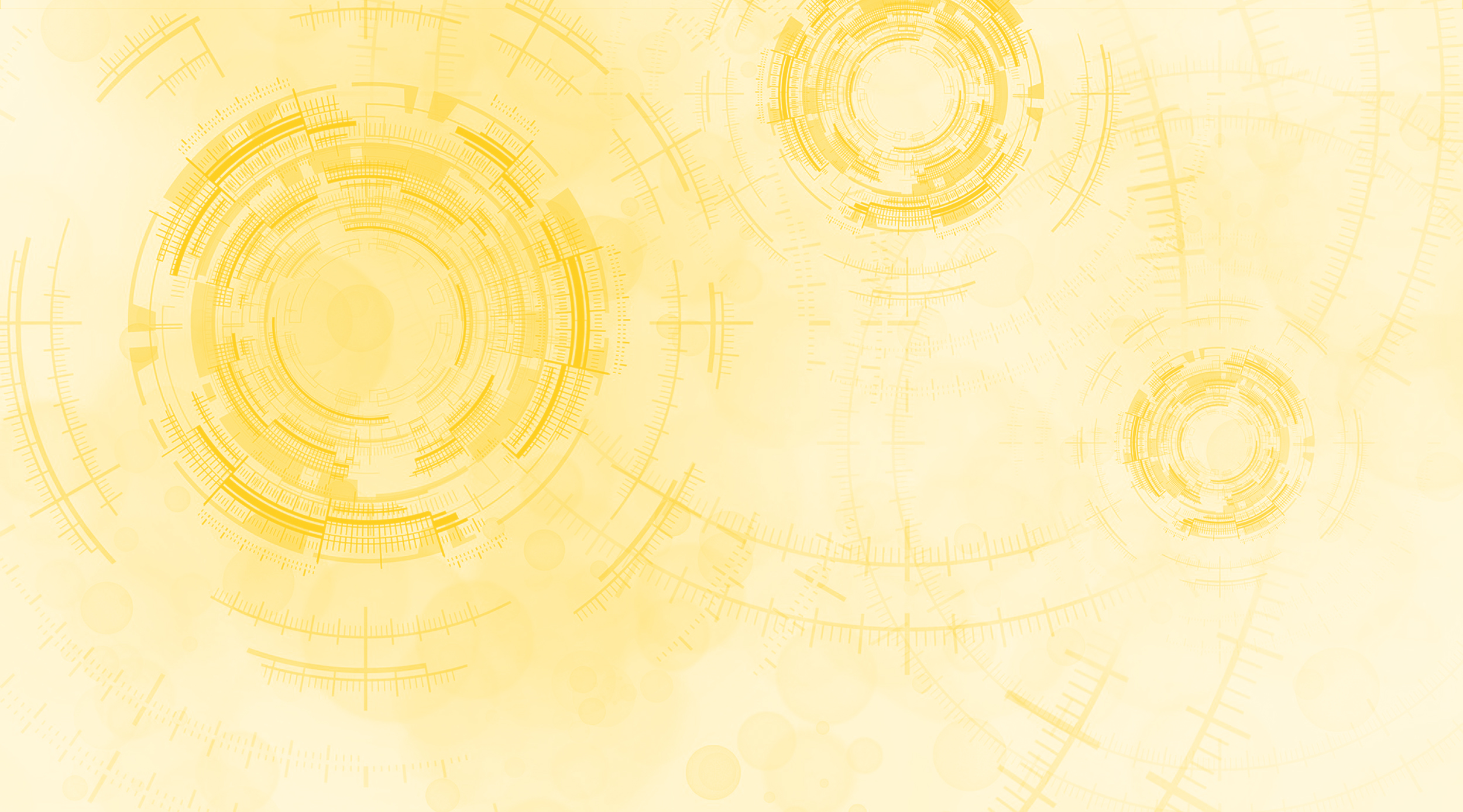 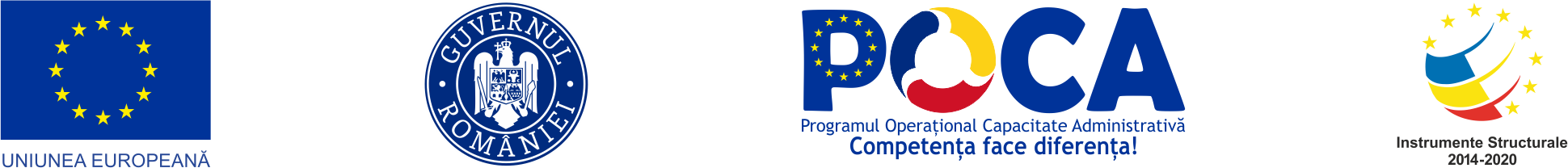 Proiectul finanțat de către Autoritatea de Management pentru Programul Operațional  Capacitate Administrativă – AMPOCA -  Axa prioritară 1 – Administrație publică și sistem judiciareficiente, obiectivul specific 1.1 Dezvoltarea și introducerea de sisteme și standarde comune în administrația publică ce optimizează procesele decizionale orientate către cetățeni și mediul de afaceri în concordanță cu SCAPPerioada de implementare a proiectului : 09.09.2020 – 30.12.2023 Valoare totală de 28.600.747,23 lei, din care 22.633.067,94 lei - asistenţă financiară nerambursabilă, 4.316.237,75 lei - contribuția proprie, și 1.615.441,54 lei - cheltuielii neeligibile.
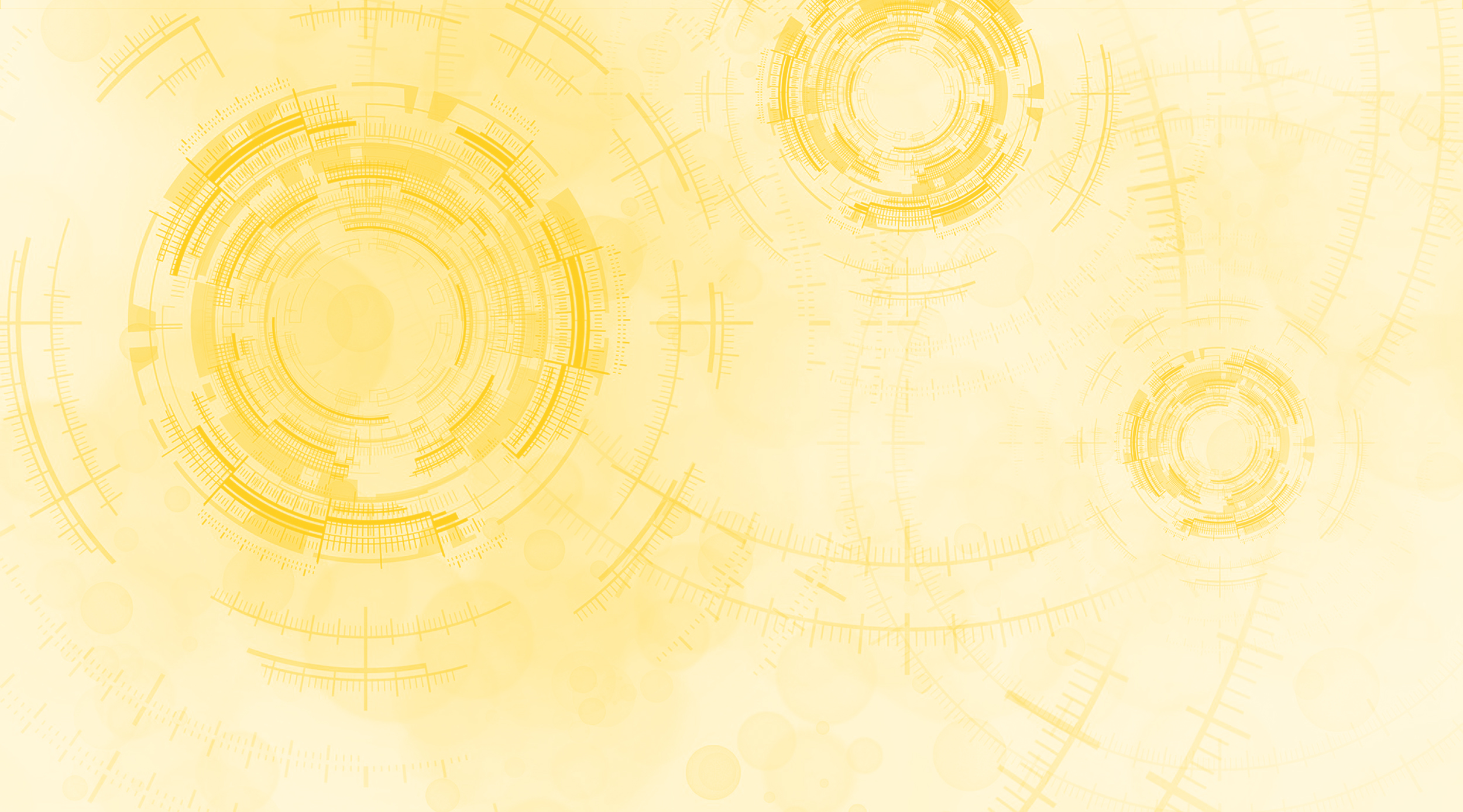 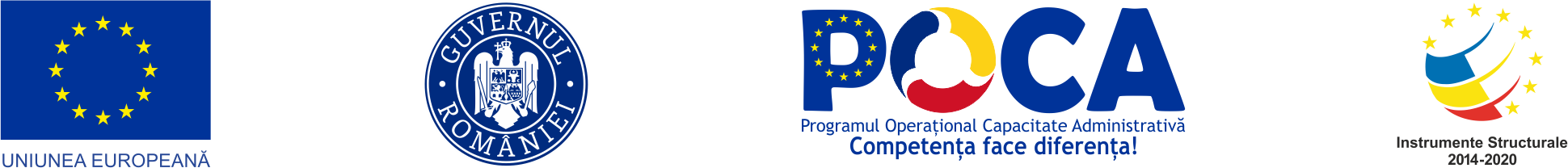 Scopul acestui proiect a fost de a implementa o soluție de arhivare electronică la nivelul Ministerului Finanțelor pentru îmbunătățirea interacțiunii cetățenilor și mediului de afaceri în vederea obținerii documentelor din arhiva proprie a instituției..
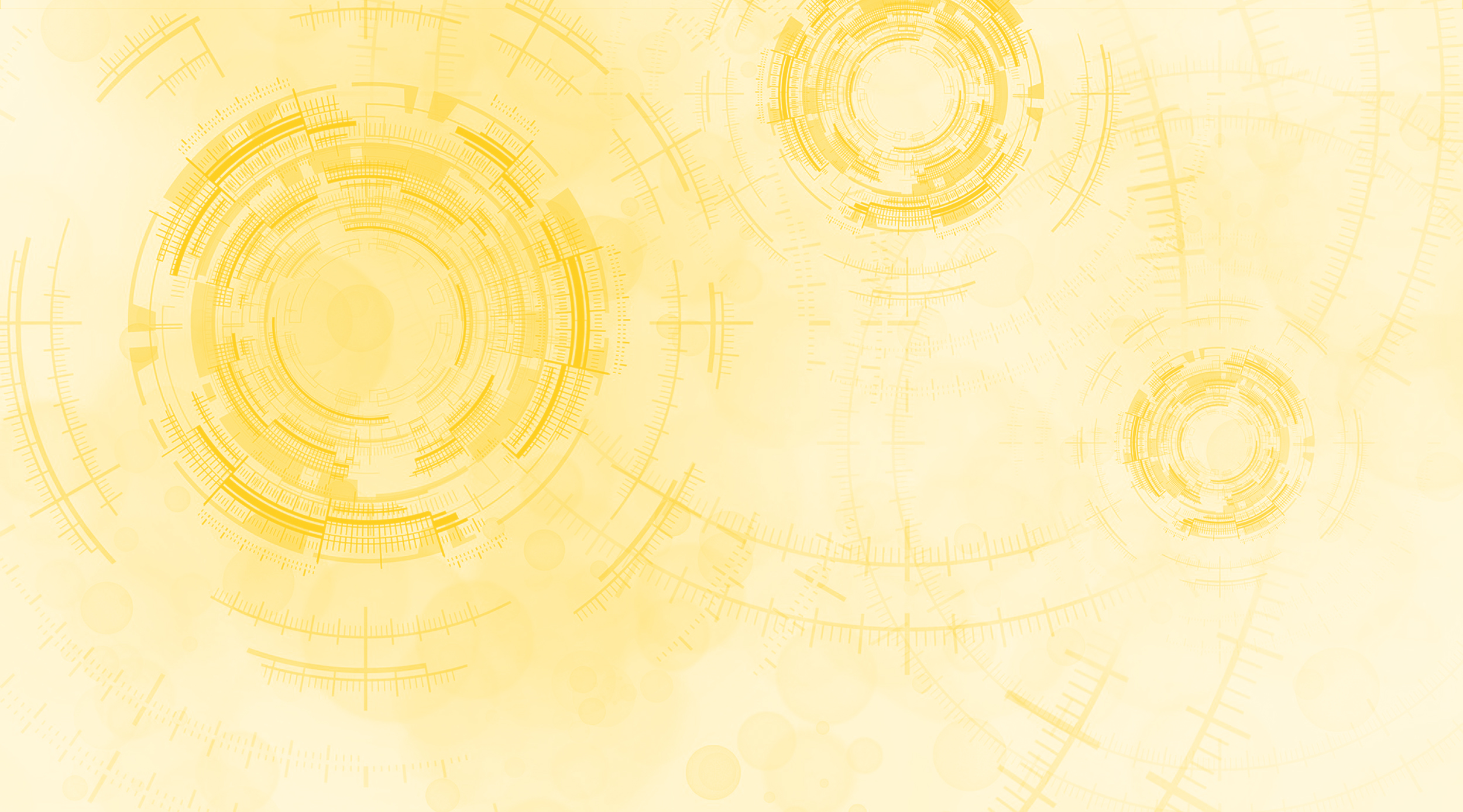 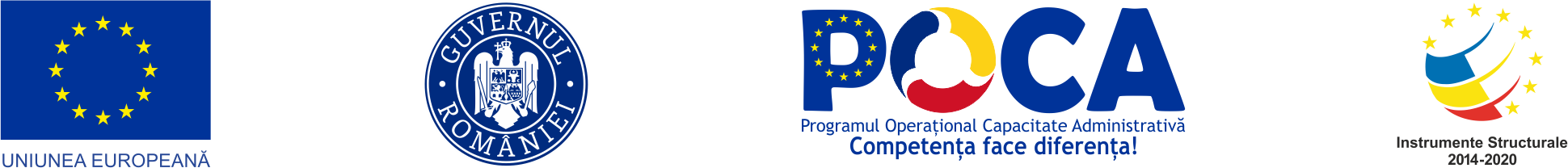 Rezultatele obținuteÎmbunătățirea interacțiunii cetățenilor și mediului de afaceri cu administrația publică, prin modernizarea soluției de arhivare electronică a MF, în vederea obținerii documentelor din arhiva instituției.- Prin soluția implementată se reduce povara administrativă pentru cetățeni și de afaceri astfel:Crearea unui nou tip de document în arhivă se poate realiza în câteva minute.Toate documentele din arhivă se semnează în conformitate cu legislația în vigoare.Extragerea documentelor se face instant prin interfața arhivei sau prin sistemele externe care solicită documente.Capacitatea de adăugare a documentelor este de aproximativ 80 de milioane de documente per zi Funcționarea noii arhive în regim de înaltă disponibilitate de tip 24x7x 365.Autentificarea se face criptat prin portalul fiscnet.ro. - Reducerea duratei de obținere de către beneficiari a documentelor solicitate de la 5-7 zile lucrătoare de la solicitare și 2 drumuri la ghișeu, la eliminarea deplasării la ghișeu și obținerea lor online.
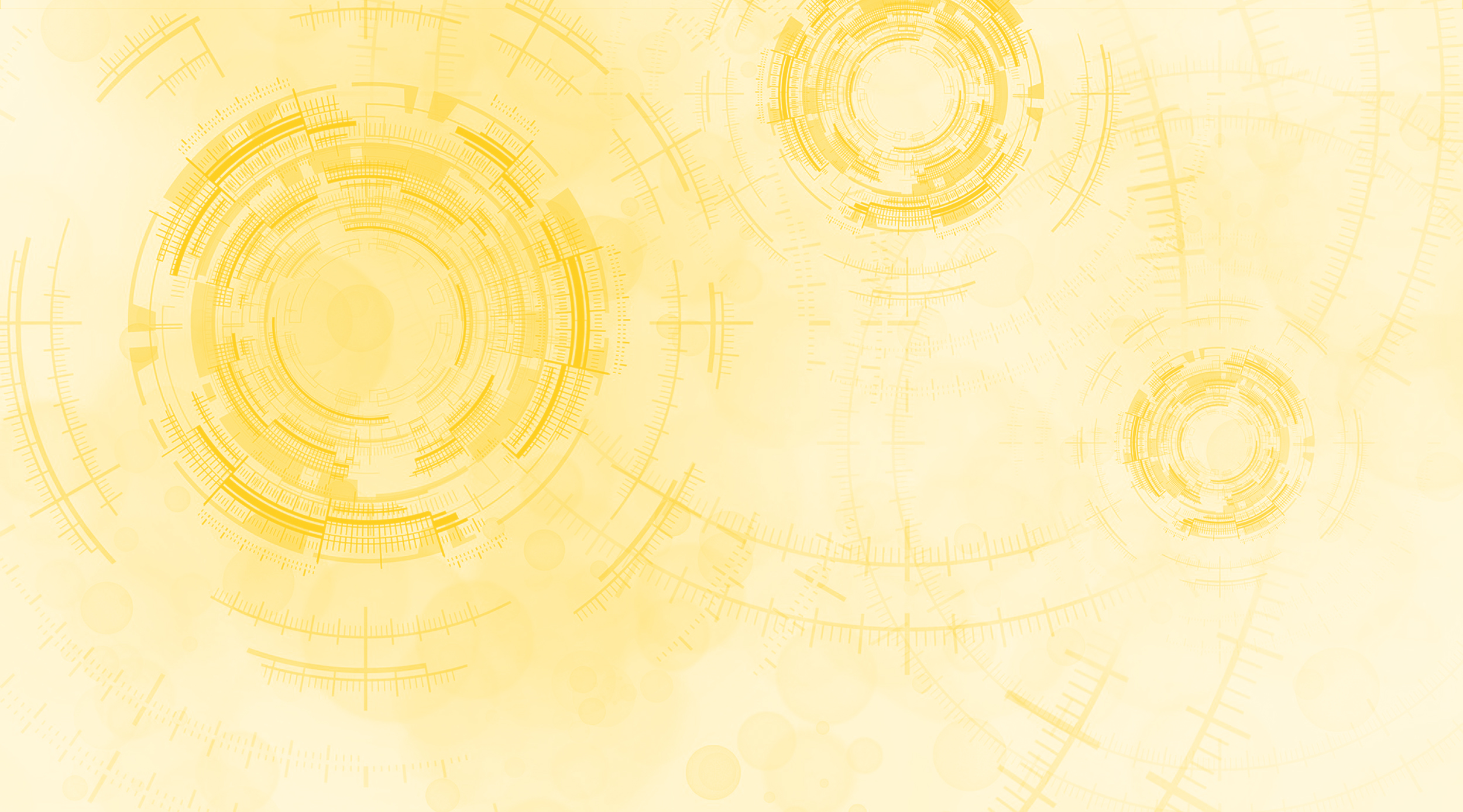 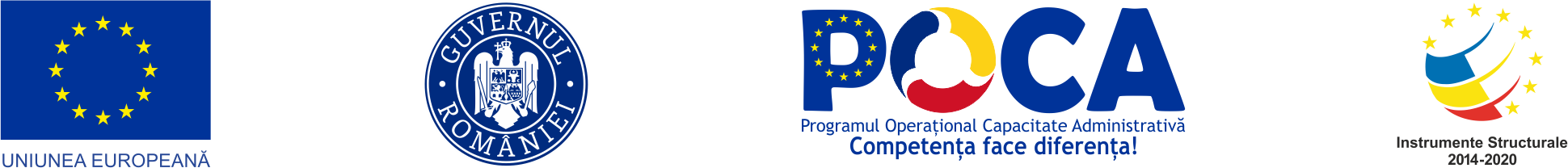 Obiective atinse
Performanță și Scalabilitate
Înaltă disponibilitate
Securitate
Administrare
Flexibilitate
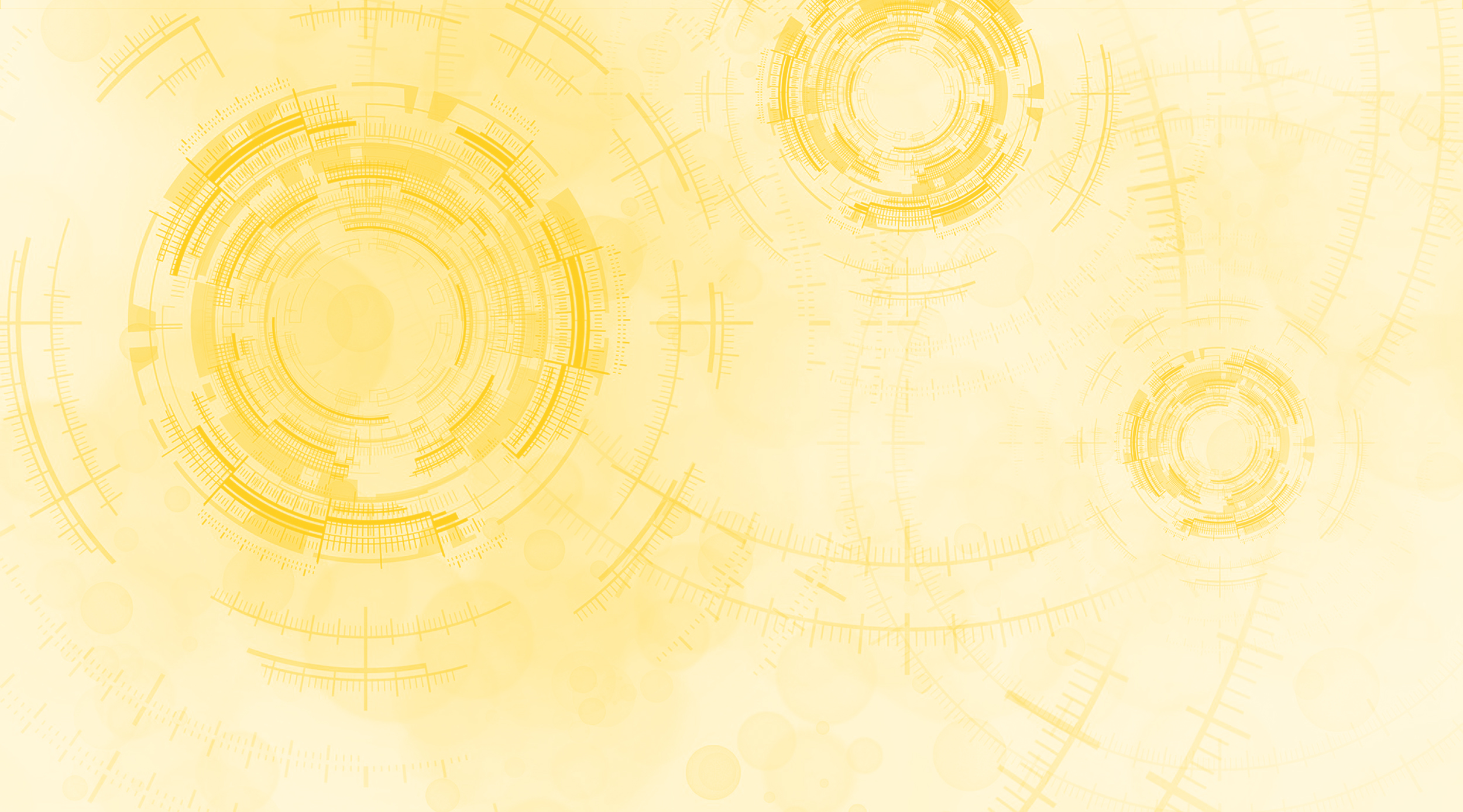 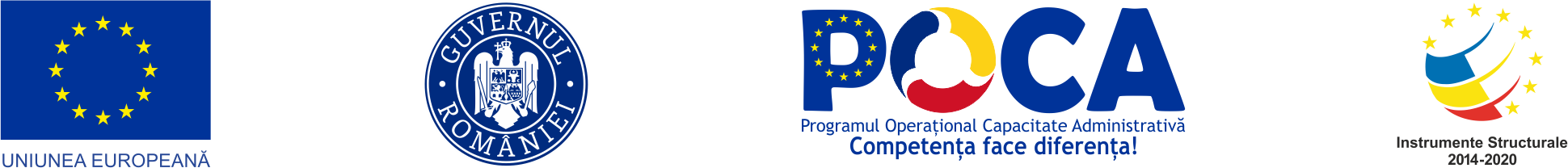 Performanță și Scalabilitate
Dispozitive hardware criptografice (HSM) de înaltă performanță pentru semnarea legală a documentelor cu o performanță testată de aproximativ 2.500 semnături pe secundă.
Rețea pentru transferul rapid al documentelor și latență scăzută.
Stocare de mare capacitate pentru petabytes de documente folosind tehnologia S3.
SIAEL rulează în paralel pe 6 noduri în fiecare locație (scalabilitate pe orizontală).
Capacitatea rezultată este de:
Adăugare 80 de milioane de documente pe zi.
Citire 120 de milioane de documente pe zi.
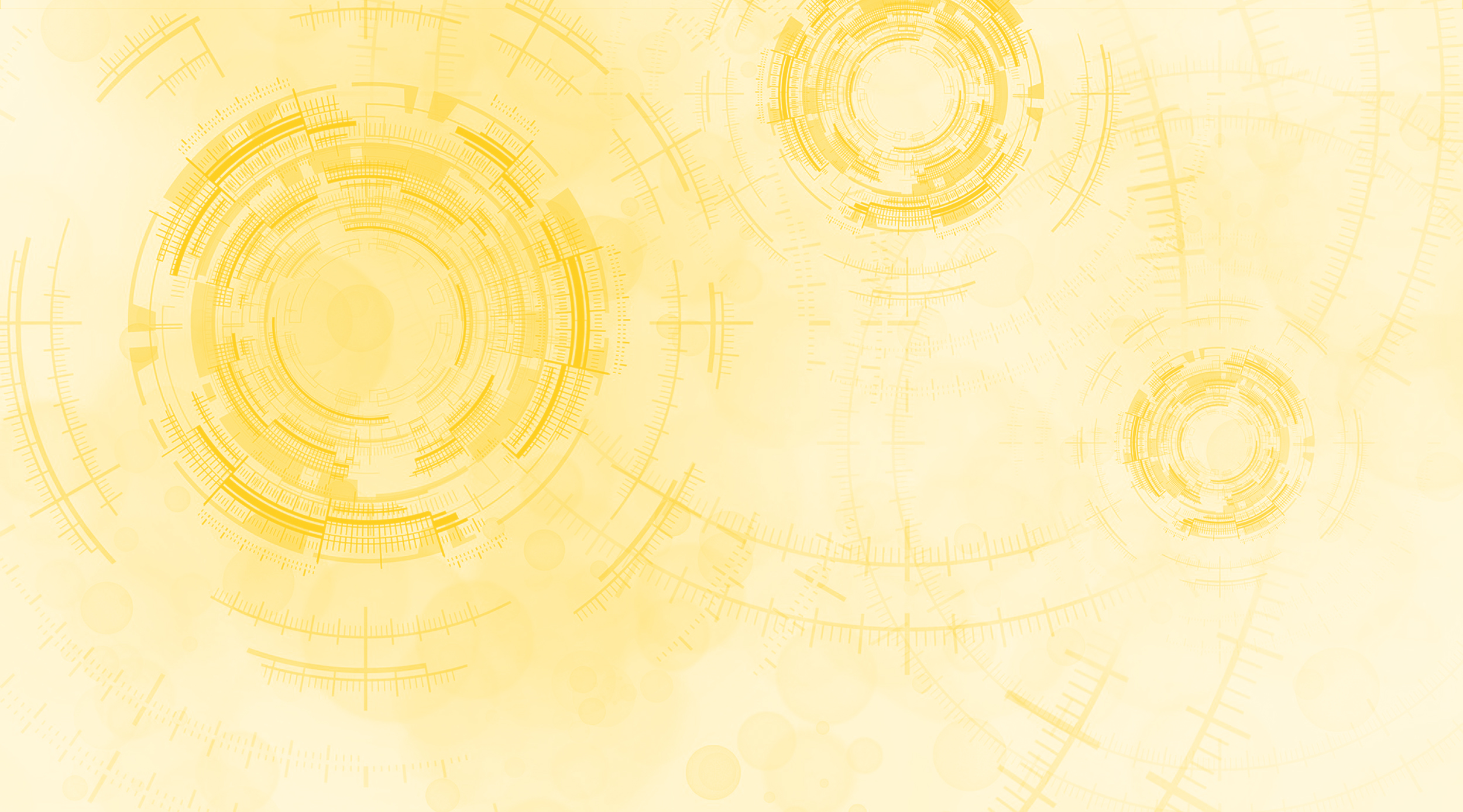 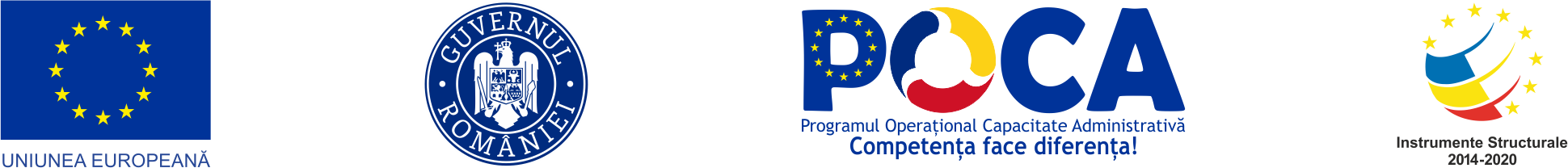 Securitate
Comunicație criptată SSL end-to-end.
Multiple metode de autentificare securizate:
Controlul centralizat al securității.
Controlul rafinat al drepturilor până la nivel de utilizator și/sau tip de document.
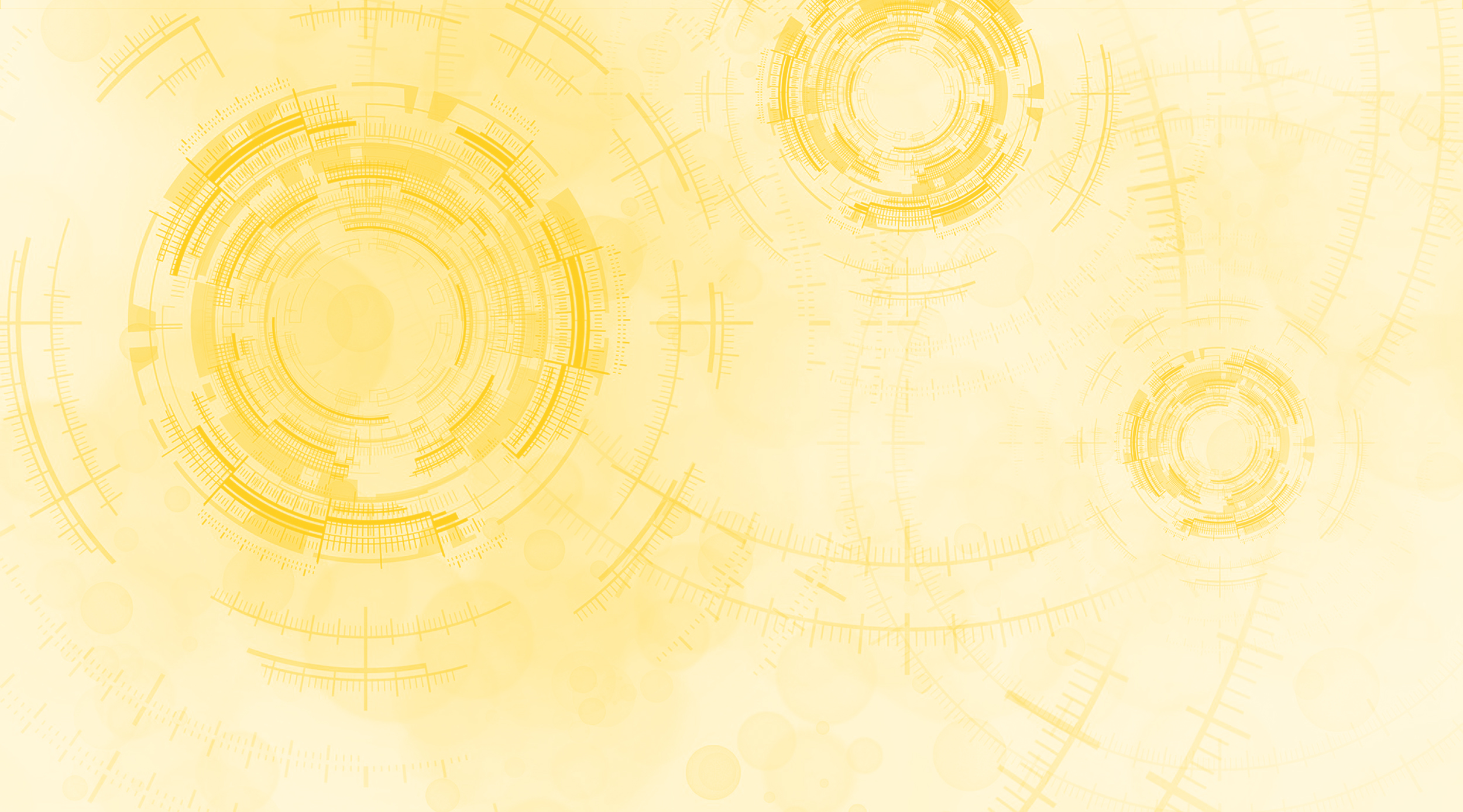 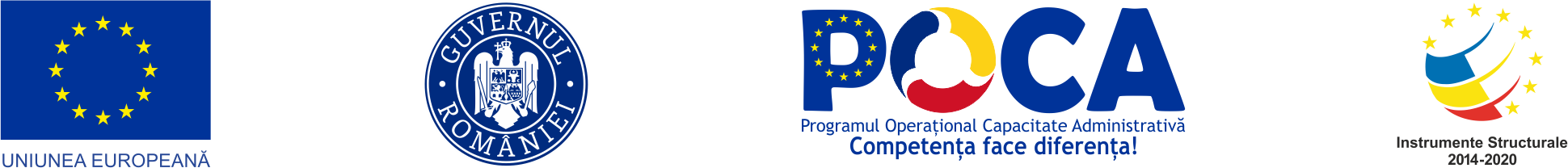 Înaltă disponibilitate
Arhiva funcționează în două locații independente:
Toate echipamentele din componența SIAEL sunt dublate în cele două locații (Centrul primar și centrul secundar de date)
SIAEL sincronizează permanent datele între ambele locații astfel în cazul unui dezastru la una din locații comutarea se poate realiza în câteva minute.
Fiecare locație la rândul său funcționează în mod de înaltă disponibilitate:
SIAEL funcționează în paralel pe 6 noduri conectate într-un load-balancer hardware de înaltă performanță.
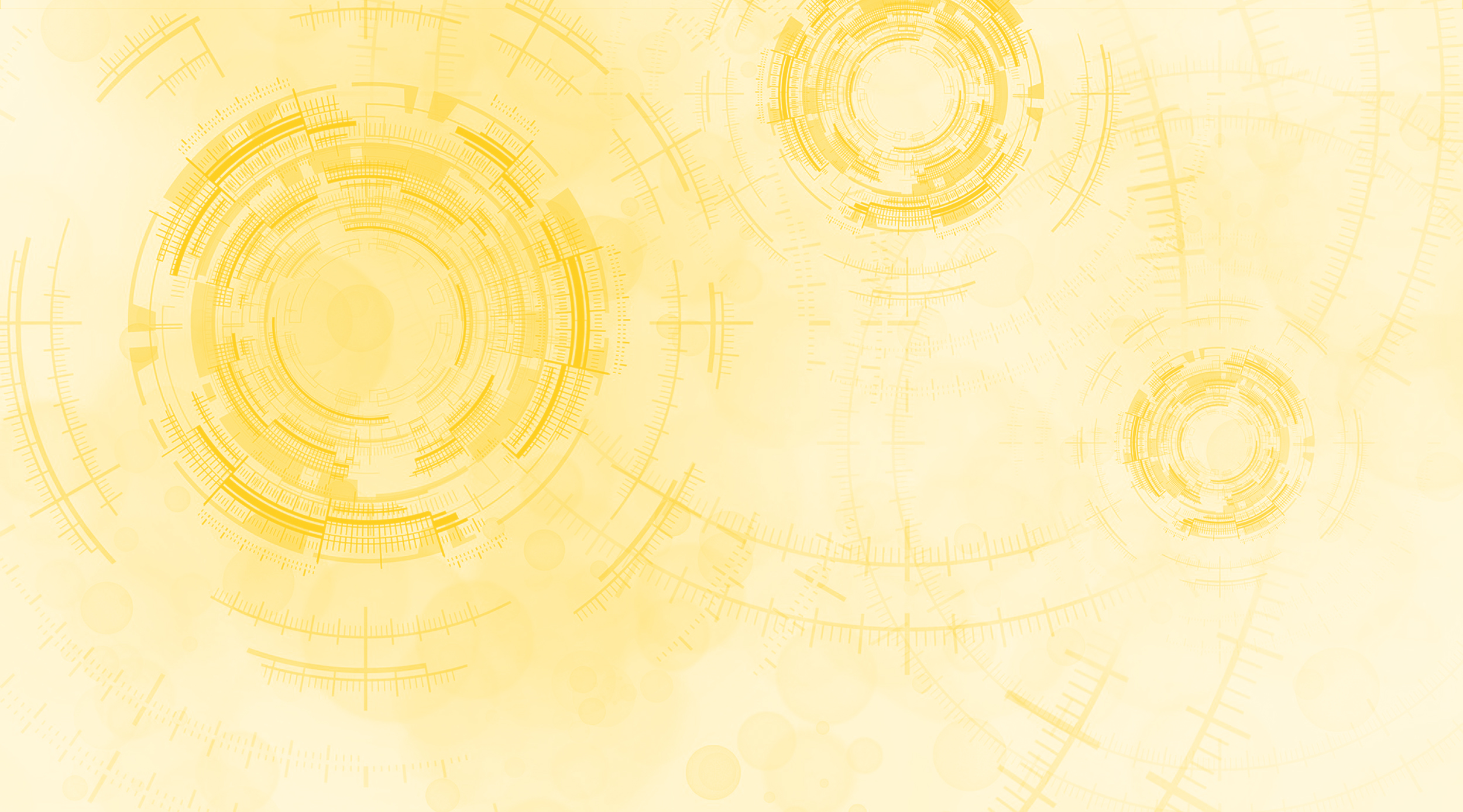 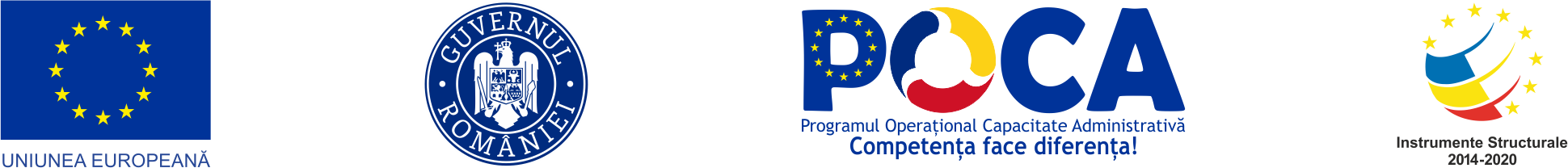 Flexibilitate
Sistemul SIAEL permite extragerea documentelor (securizat) pe două căi:
Prin interfața SIAEL - pentru utilizatorii fiscnet.ro.
Prin API REST - pentru sisteme care consumă sau produc documente din interiorul MF/ANAF.
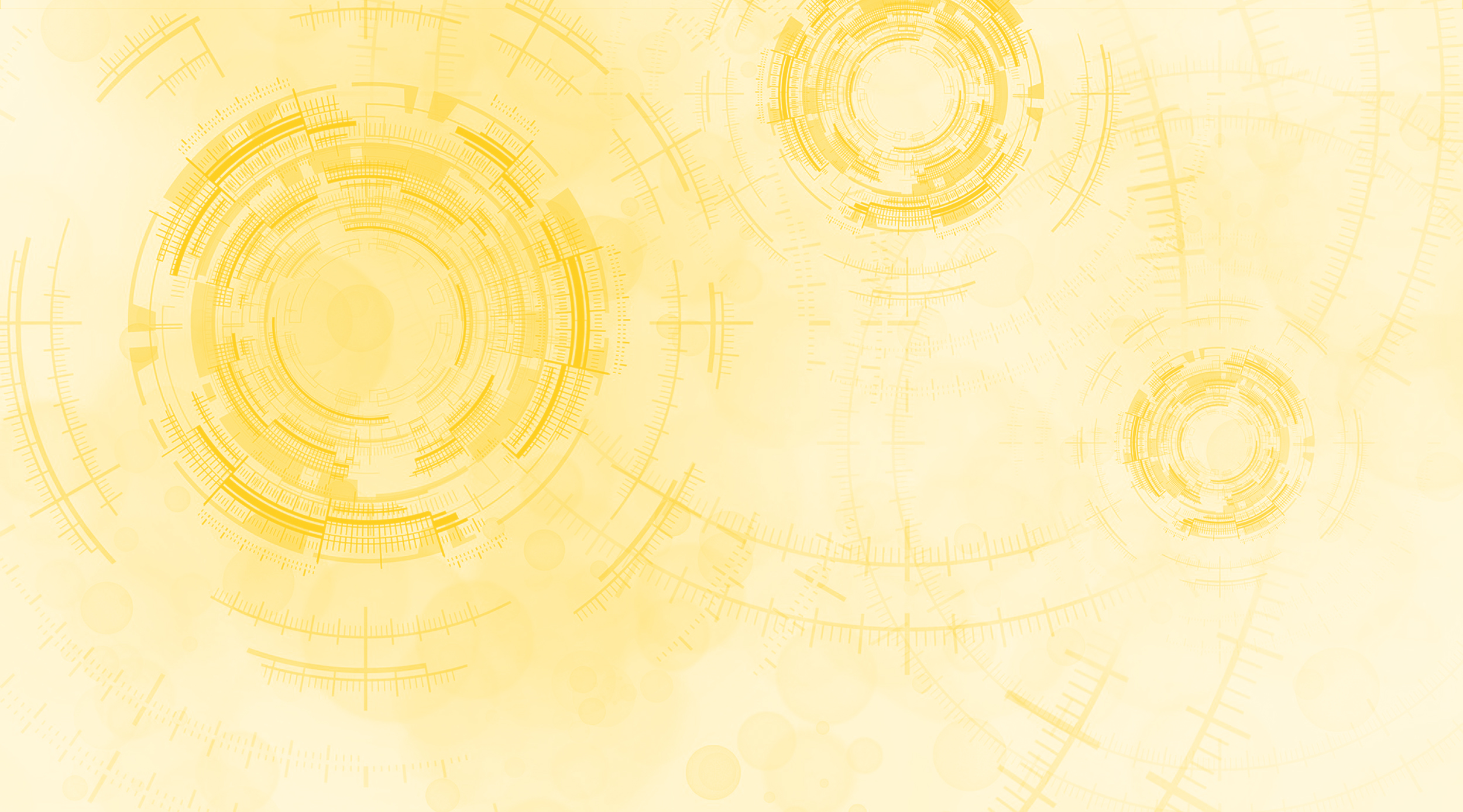 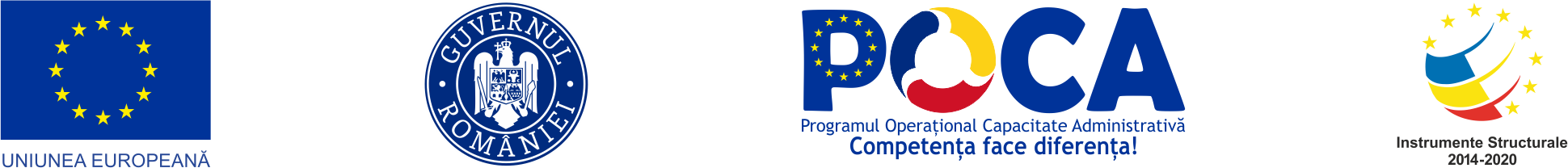 Administrare
Crearea unui nou tip de document în arhivă se poate realiza în câteva minute:
Permite configurarea centralizată la nivel de categorie de documente.
Permite configurarea securității împreună cu tipul de document.
Permite testarea tipului de document pe baze de date de test (inclusiv pentru integrarea cu sisteme externe și/sau de terță parte).
Monitorizarea arhivării și a stării de sănătate a sistemului se realizează centralizat.
Actualizările software pentru întreg sistemul se realizează automatizat fără întreruperea serviciilor.
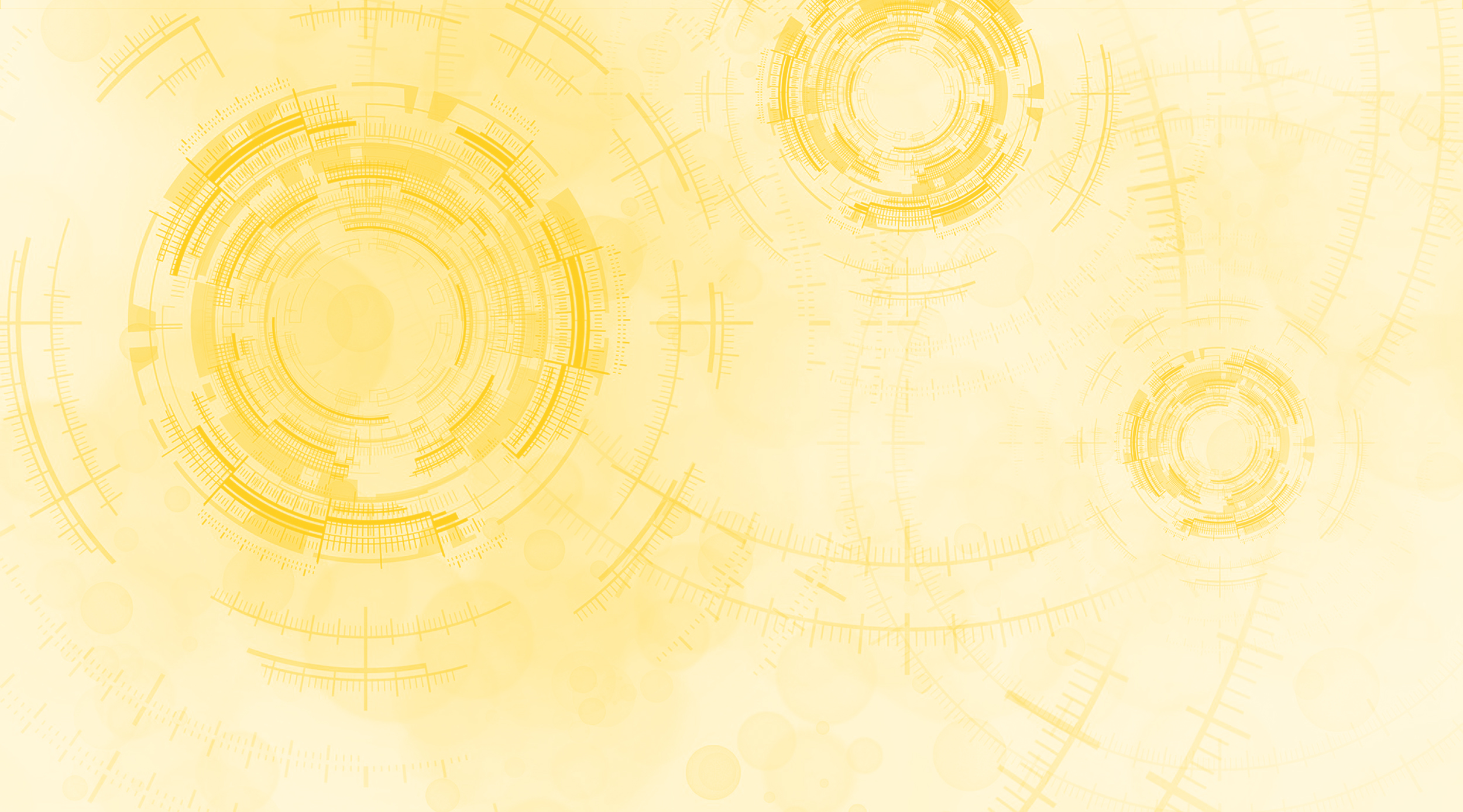 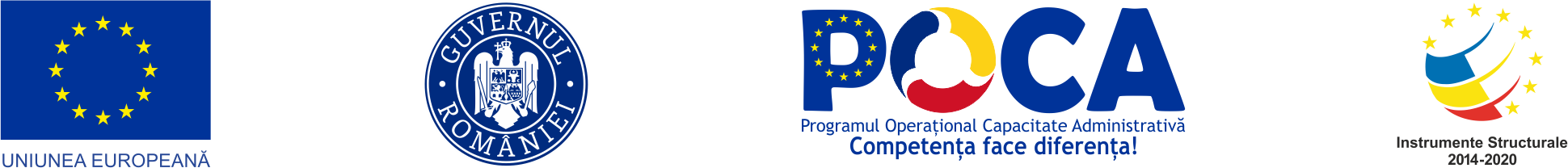 Date de contact: 
E-mail: publicinfo@mfinante.gov.ro